Avaliação do projeto de intervenção: envelhecer ativamente em Évora 


Dulce Magalhães - RN, MSc (mdc@uevora.pt)
Universidade Évora – ESESJD
Gorete Reis - RN, MSc, PhD (greis@uevora.pt)
Universidade Évora – ESESJD
Ana Fonseca - RN, MSc (afonseca@uevora.pt)  
Universidade Évora – ESESJD
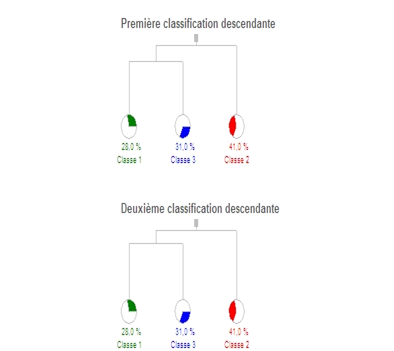 Referências bibliográficas: 
Camargo, B. (2005). ALCESTE: um programa informático de análise quantitativa de dados textuais. p 511-539, In: Moreira, A. (org). Perspetivas teórico-metodológicas em representações sociais. João Pessoa: UFPB. Editora Universitária; 
CEDRU (2008). Estudo de avaliação das Necessidades dos Seniores em Portugal - Relatório Final. Lisboa: Fundação Aga Khan; 
WHO (2002). Active aging. A policy framework. Geneva: DHP.